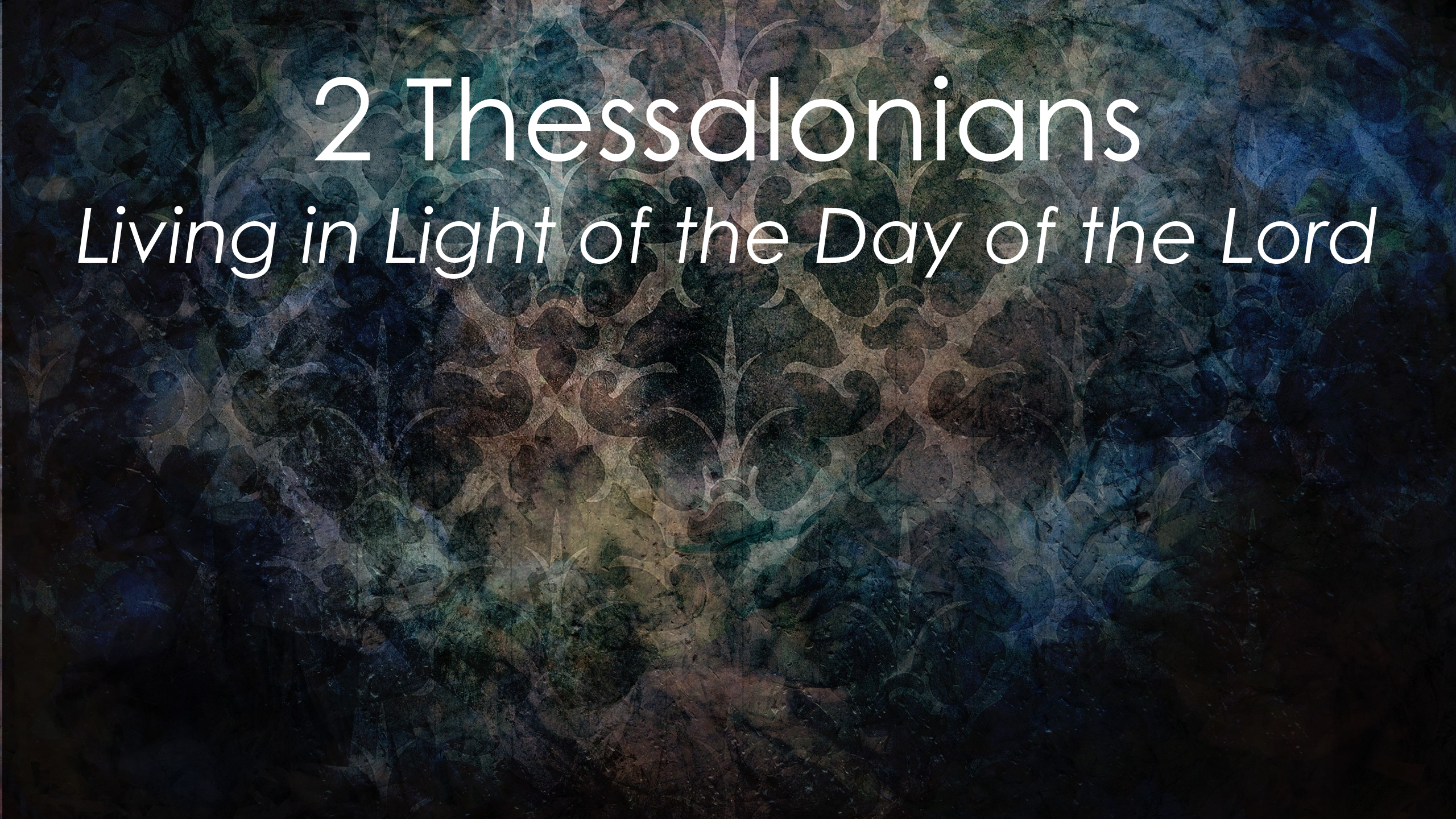 The Final Words of Paul to the Thessalonians
2 Thessalonians 3:16-18
(Part 1)
July 03, 2022
2 Thessalonians 3:16-18
16 Now may the Lord of peace Himself continually grant you peace in every circumstance. The Lord be with you all! 17 I, Paul, write this greeting with my own hand, and this is a distinguishing mark in every letter; this is the way I write. 18 The grace of our Lord Jesus Christ be with you all.
Essentials for Faithful Living
Assurance of God (Peace) – 16a
Availability of God (Strength) – 16b
Authenticity of God (Truth) - 17
Ability from God (Grace) - 18
1st Prayer of Paul in 2 Thessalonians
11 To this end also we pray for you always, that our God will count you worthy of your calling, and fulfill every desire for goodness and the work of faith with power, 12 so that the name of our Lord Jesus will be glorified in you, and you in Him, according to the grace of our God and the Lord Jesus Christ. (2 Thessalonians 1:11-12)
2nd Prayer of Paul in 2 Thessalonians
16 Now may our Lord Jesus Christ Himself and God our Father, who has loved us and given us eternal comfort and good hope by grace, 17 comfort and strengthen your hearts in every good work and word. (2 Thessalonians 2:16-17)
3rd Prayer of Paul in 2 Thessalonians
May the Lord direct your hearts into the love of God and into the steadfastness of Christ. (2 Thessalonians 3:5)
4th Prayer of Paul in 2 Thessalonians
Now may the Lord of peace Himself continually grant you peace in every circumstance. The Lord be with you all!  (2 Thessalonians 3:16)
The assurance (peace) (3:16a)
Now may the Lord of peace Himself continually grant you peace in every circumstance.
“Peace” is descriptive of God
Of God the Father (Judges 6:24; Romans 15:33; 16:20; 1 Corinthians 14:33; 2 Corinthians 13:11; Philippians 4:9; 1 Thessalonians 5:23; Hebrews 13:20) 
Of God the Son (2 Thessalonians 3:16; Isaiah 9:6; Ephesians 2:14)
Of God the Holy Spirit (Galatians 5:22; Romans 14:17)
Peace
Decreed by God the Father (see Ephesians 1:3-14)
Secured by God the Son (Romans 5:1)
Applied by God the Holy Spirit (John 14:23-27)
The assurance (peace) (3:16a)
Now may the Lord of peace Himself continually grant you peace in every circumstance.
“Peace” is descriptive of God
“Peace “ is dispensed by God
Numbers 6:23-26
23 Speak to Aaron and to his sons, saying, “Thus you shall bless the sons of Israel. You shall say to them: 24 The Lord bless you, and keep you; 25 The Lord make His face shine on you, And be gracious to you; 26 The Lord lift up His countenance on you, And give you peace.”
Psalms 29:11; 85:8
The LORD will give strength to His people; The LORD will bless His people with peace.
I will hear what God the LORD will say; For He will speak peace to His people, to His godly ones; But let them not turn back to folly.
Romans 15:13
Now may the God of hope fill you with all joy and peace in believing, so that you will abound in hope by the power of the Holy Spirit.
Isaiah 48:22
“There is no peace for the wicked,” says the LORD.
Thomas Watson
Peace flows from sanctification, but they being unregenerate, have nothing to do with peace…They may have a truce, but no peace. God may forbear the wicked a while, and stop the roaring of his cannon; but though there be a truce, yet there is no peace. The wicked may have something which looks like peace, but it is not. They may be fearless and stupid; but there is a great difference between a stupified conscience, and a pacified conscience. This is the devil's peace; he rocks men in the cradle of security; he cries, peace, peace, when men are on the precipice of hell. The seeming peace a sinner has, is not from the knowledge of his happiness, but the ignorance of his danger.
Psalm 85:10
Lovingkindness and truth have met together; Righteousness and peace have kissed each other.
The assurance (peace) (3:16a)
Now may the Lord of peace Himself continually grant you peace in every circumstance.
“Peace” is descriptive of God
“Peace “ is dispensed by God
“Peace” is durable like God
How to Restore Biblical Peace
Resolve to trust God anew (Psalm 42:1)
Resolve to walk in obedience to the Lord (Leviticus 26:3; Romans 2:9-10)
Resolve to receive God’s chastening (Job 5:17-24)
Resolve to be walking (behaving) in and by the Holy Spirit (Galatians 5:16; 22; 6:16)
Resolve to pray for restored peace (2 Thessalonians 3:16)
The assurance (peace) (3:16a)
Now may the Lord of peace Himself continually grant you peace in every circumstance.
“Peace” is descriptive of God
“Peace “ is dispensed by God
“Peace” is durable like God
“Peace” is dependable like God
John 14:27
Peace I leave with you; My peace I give to you; not as the world gives do I give to you. Do not let your heart be troubled, nor let it be fearful.
Philippians 4:6-7
6 Be anxious for nothing, but in everything by prayer and supplication with thanksgiving let your requests be made known to God. 7 And the peace of God, which surpasses all comprehension, will guard your hearts and your minds in Christ Jesus.
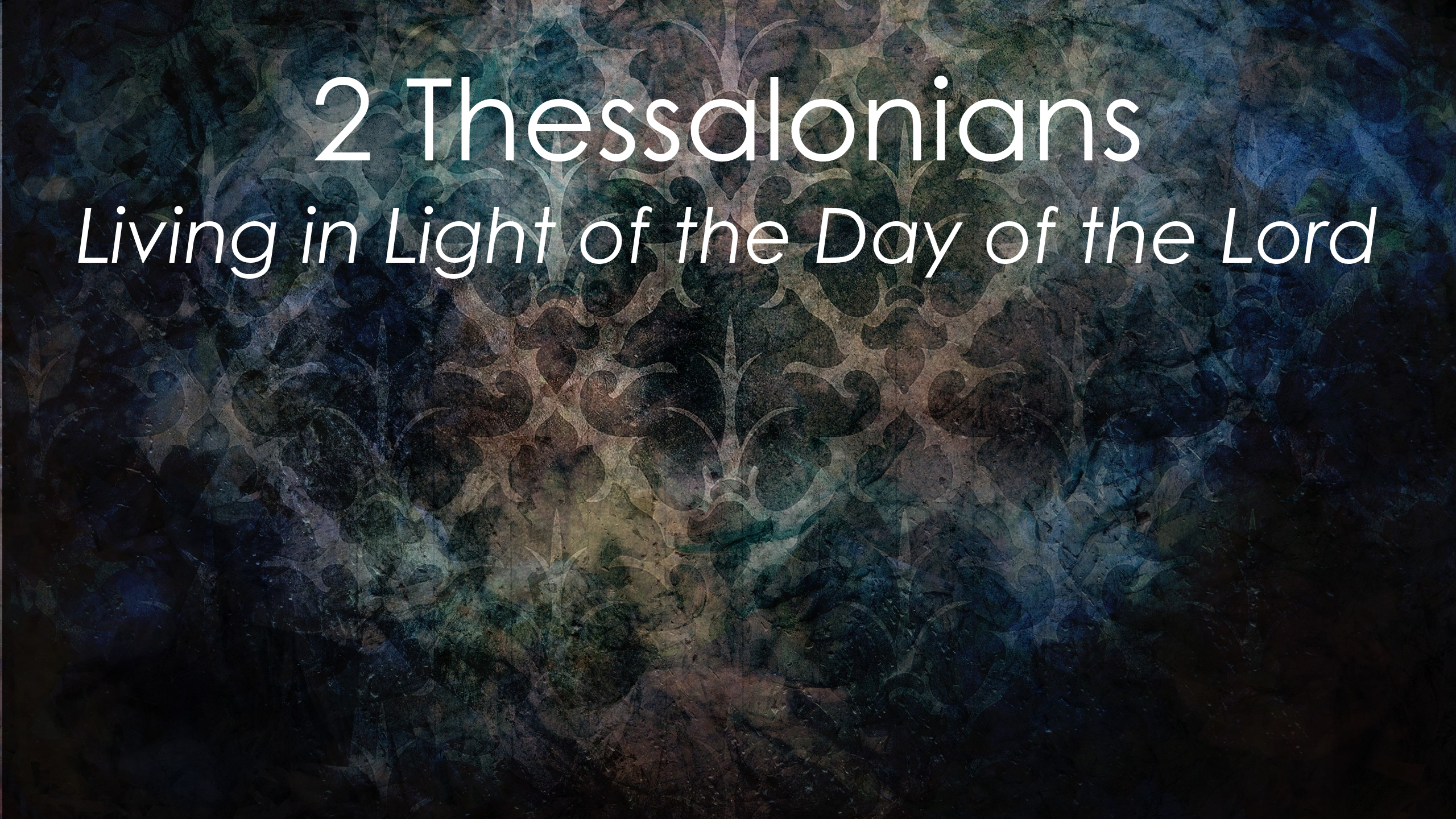 The Final Words of Paul to the Thessalonians
2 Thessalonians 3:16-18
(Part 1)
July 03, 2022